Karşılama ve uğurlama
Karşılama ve uğurlamalarda kıdem ve makamlarına göre kişilerin hareket etmesi önemlidir
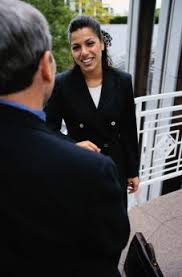 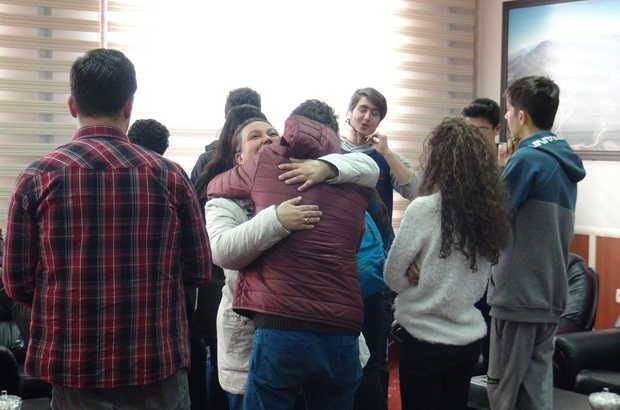 Karşılama ve uğurlamada töreni kabul eden kişi (Konuk) sağda görülecek şekilde yer alır.
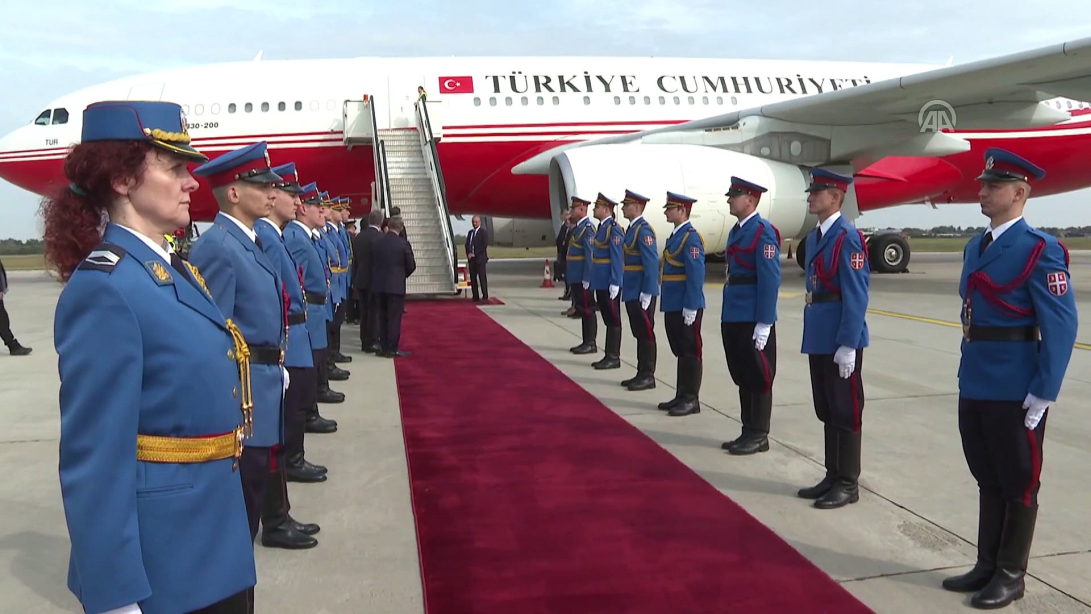 Üstleri uçaktan yada otomobilden indikleri zaman karşılarken başta kıdemli sonra kıdemsizler, uğurlarken ise önce kıdemsizler sonra kıdemliler yer alır.
Uçağa binerken önce kıdemsizler sonra üstler biner. İnerken de tam tersi geçerlidir.
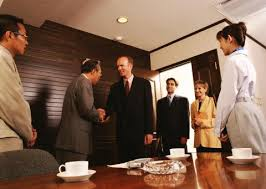 Protokolde karşılama ve uğurlamalar çok önemlidir. Üst ve eş düzey konuklarımızı kapıda karşılayalım ve uğurlayalım.
Karşılamada en üst olan, konuğa ilk önce hoşgeldiniz der ve elini sıkar. Uğurlamada ise ilk önce kıdemsizler güle güle der en üst en son güle güle diyerek elini sıkar.
El sıkma da el uzatma önceliği üst olanındır.
Karşılamada ev sahibi önden gider ve buyur eder. Ancak önde yol gösteren birisi var ise yada bilinen bir yere gidiliyorsa/giriliyorsa ev sahibi konuğun yada üstün soluna geçerek yürür.
Üst yöneticilerimizi odamızın kapısında değil binamızın kapısında karşılayarak uğurlamalıyız.

Eş düzeydeki konuğumuzu ise dairemizin kapısında karşılayıp uğurlamalıyız.

Alt konuğumuzu da odamızın kapısından uğurlarız. Ayağa kalkarak elini sıkarak karşılarız.
Planlı olarak üst konuğumuz teşrif ediyor ise özel gündemle provalı karşılama yaparız.
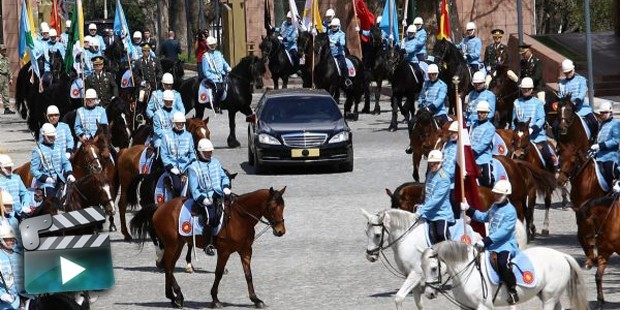 Uğurlamalarda önde gelen salonu terk etmeden kimse salonu terk etmemelidir. 
Önde gelen otomobiline kadar uğurlanır. 
Araba hareket etmeden geri dönülmemelidir.
Karşılamada uygulanan kurallar uğurlama içinde geçerlidir.